«В мире профессий»
Профессия и специальность, что это?
ПРОФЕССИЯ — род трудовой деятельности человека, предмет его постоянных занятий, а также свидетельство наличия у него знаний и умений, опыта, позволяющих квалифицированно выполнять данный вид работ 

Специальность (от лат. specialis — особый, особенный, species — род, вид), комплекс приобретённых путём специальной подготовки и опыта работы знаний, умений и навыков, необходимых для определённого вида деятельности в рамках той или иной профессии (инженер-строитель, инженер-технолог, инженер-механик, слесарь-инструментальщик, слесарь-лекальщик, слесарь-наладчик, врач-терапевт, врач-окулист, врач-стоматолог).
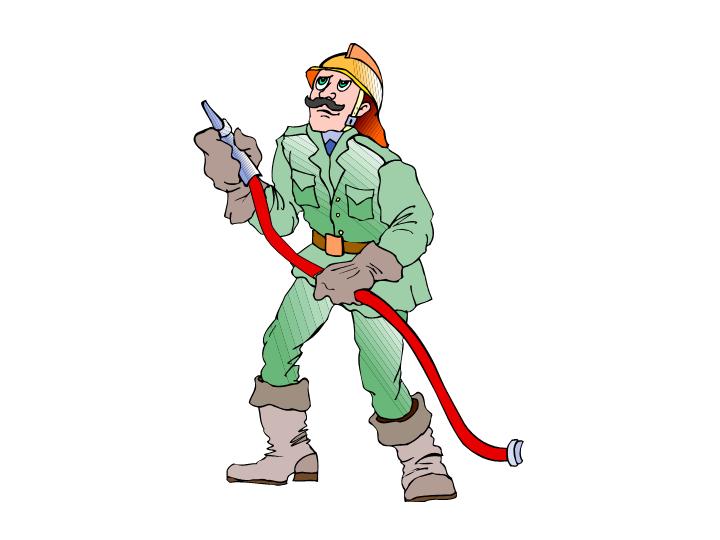 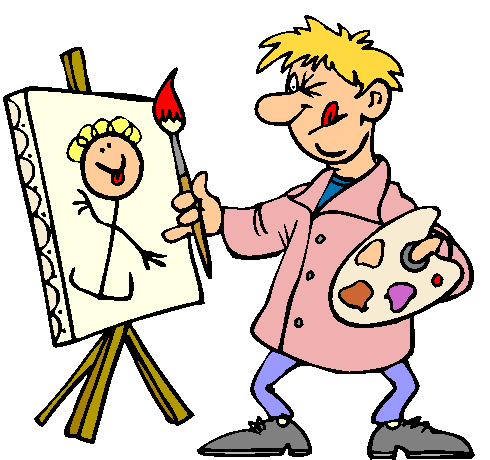 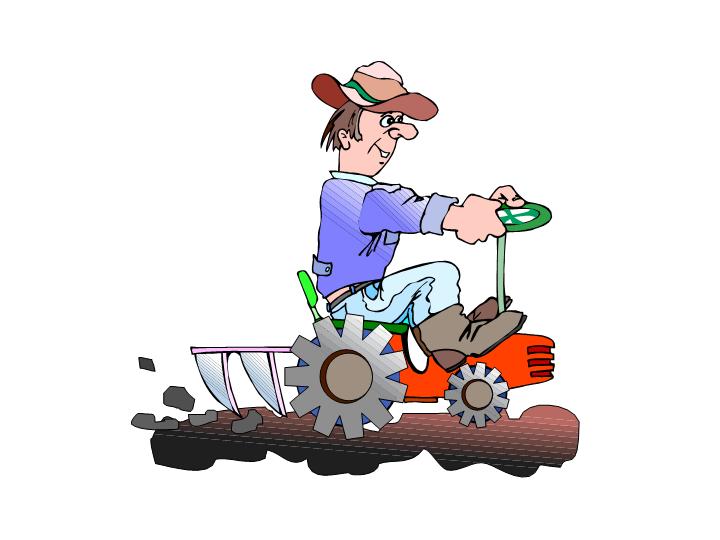 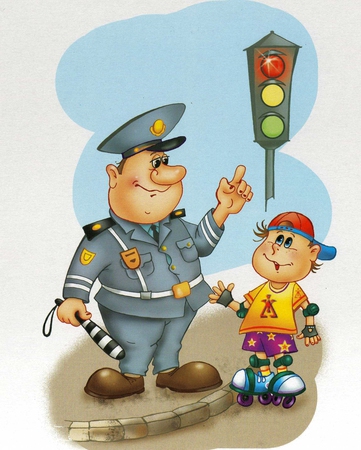 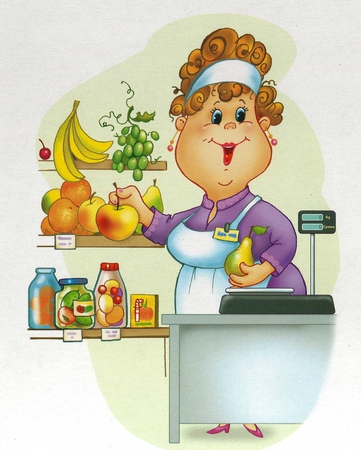 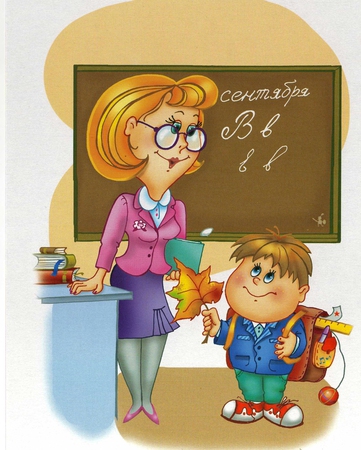 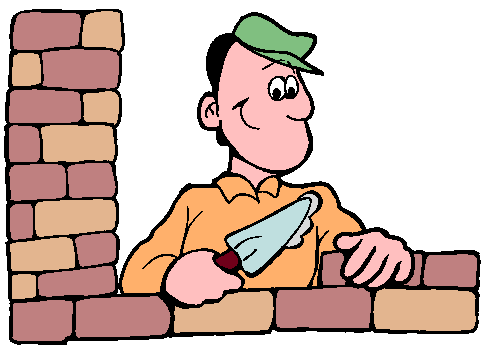 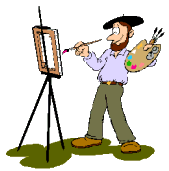 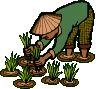 Разминка – юморинка
Задание будет такое. Переставить буквы в предложенных словах так, чтобы получились названия профессий – например: Рвач – (медицинский работник) – врач. Тёрка – (теоретическая кинематографическая профессия) –

      Марля – (рабочий) –
      Фиакр – (цирковая профессия) –Старина – (медицинский работник) –  Водосток – (животноводческая профессия) –Авдотак – (юридическая профессия) – Травинка – (продавец старины) –
актер
маляр
факир
санитар
скотовод
адвокат
антиквар
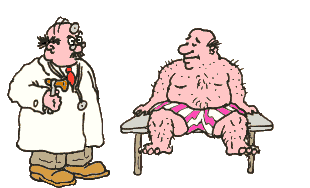 5 типов профессий:
Классификация профессий
1. "Человек - живая природа" (П)
    Представители этого типа имеют дело с растительными и животными организмами, микроорганизмами и условиями их существования. 
    Сюда можно отнести профессии, связанные с изучением живой и неживой природы, с уходом за растениями и животными, с профилактикой и лечением заболеваний растений и животных: микробиолог, геолог, овощевод, орнитолог, зоотехник, ветеринар, эколог, агрохимик, мелиоратор, лесовод и др.
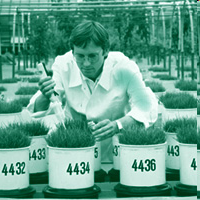 Классификация профессий
2. "Человек - техника" (и неживая природа) (Т) 
    Работники имеют дело с неживыми, техническими объектами труда. 
    Тип "Человек - техника" включает в себя профессии, связанные с созданием, монтажом, сборкой и наладкой технических средств: газоэлектросварщик, токарь, инженер, конструктор, слесарь, монтажник, водитель, механик, машинист, технолог и др
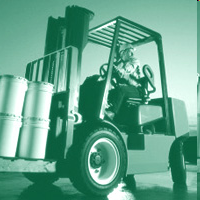 Классификация профессий
3. "Человек - человек" (Ч) 
    Предметом интереса, распознавания, обслуживания, преобразования здесь являются социальные системы, сообщества, группы населения, люди разного возраста. 
    К профессиям типа "Человек - человек" относятся профессии, связанные с медицинским обслуживанием и правовой защитой человека: врач, медсестра, фельдшер, преподаватель, психолог, референт, гувернер, менеджер, продавец, официант, агент по рекламе, экспедитор, юрист, следователь, инспектор ГИБДД и др.
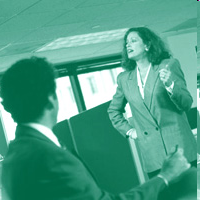 Классификация профессий
4. "Человек - знаковая система" (3)
    Естественные и искусственные языки, условные знаки, символы, цифры, формулы - вот предметные миры, которые занимают представителей профессий этого типа. 
    Тип "Человек - знаковая система" объединяет профессии, связанные с текстами, цифрами, формулами, и таблицами, с чертежами, картами, схемами, звуковыми сигналами: переводчик, программист, бухгалтер, экономист, специалист по маркетингу, геодезист, телефонист, налоговый инспектор, чертежник и др.
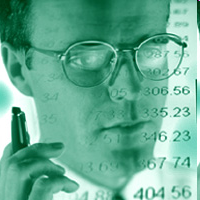 Классификация профессий
5. "Человек - художественный образ" (X) 
    Явления, факты художественного отображения действительности - вот что занимает представителей этого типа профессий. 
    К типу "Человек - художественный образ" можно отнести профессии, связанные с созданием, проектированием, моделированием художественных произведений, с изготовлением различных изделий по эскизу, образцу: журналист, художник, модельер, закройщик, ювелир, дизайнер, архитектор, парикмахер, гример-пастижер, декоратор-оформитель, актер и др.
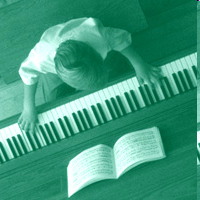 Определить, о каком типе профессий идёт речь.
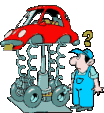 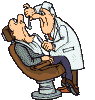 1. Самая распространенная группа. В нее входят профессии, связанные с техникой, обработкой промышленных товаров, переработкой продуктов и др.____________________________
2. В этих видах деятельности люди взаимодействуют между собой. _____________________________________
3. В профессиях этого типа деятельность человека связана с живой природой. ____________________________________
4. Труд людей такого типа профессий связан с изобразительным искусством, музыкой, литературой и другой творческой деятельностью. ______________________________
5. Люди, имеющие профессии такого типа, работают со знаками: буквами, цифрами, нотами, картами, схемами и т.д.   _______________________________
Человек - техника
Человек - человек
Человек - природа
Человек - художественный образ
Человек - знаковая система
Задание:      разделить названия профессий на 5 групп в зависимости от их типа.
Профессии:  учитель,  шофёр,  цветовод-декоратор, бухгалтер, художник, врач, автомеханик, зоотехник,  музыкант,  программист. 
«Человек-техника»: _________________________________________
«Человек-человек»: _________________________________________
«Человек-природа»: _________________________________________
«Человек - художественный образ»: ____________________________
«Человек - знаковая система»: _________________________________
Шофер,   автомеханик
Учитель,    врач
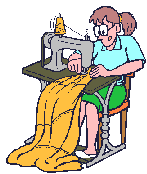 Цветовод – декоратор, зоотехник
Художник,  музыкант
Бухгалтер, программист
Блиц-опрос
1. Какой писатель познакомил детишек всего мира с тем, чем пахнут ремесла? 
 а) Агния Барто; 
 б) Сергей Михалков; 
 в) Джанни Родари. 



 2. Где работает брокер? 
 а) в банке; 
б) на бирже; 
в) на ипподроме.
3. За чем мужчина обращается к флористу? 
 а) за табаком; 
 б) за цветами; 
 в) за морепродуктами. 



4. Представители какой профессии в середине века успешно заменяли врачей? 
 а) кузнецы; 
б) цирюльники; 
в) алхимики.
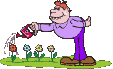 Блиц-опрос
5. Где работает крупье? 
а) в казино; 
 б) на конюшне; 
в) на мельнице.



 6. Как называется ученый, исследующий духовную культуру народа? 
 а) культиватор; 
б) культуролог; 
 в) культурист.
7. С представителями какой профессии сравнивают грязнулю? 
 а) трубочист; 
 б) шахтер; 
 в) нефтяник.


 8. Кто в больнице погружает в глубокий сон пациента перед операцией? 
 а) физиотерапевт; 
 б) гипнотизер; 
 в) анестезиолог.
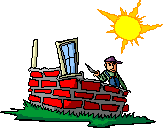 Блиц-опрос
10. Как называется специалист по монтажу в кинематографии? 
а) монтажер; 
б) монтер; 
в) монтажист. 


11. Что делает визажист? 
а) визы; 
 б) пластические операции; 
в) макияж.
12. Как называется артист, объявляющий и комментирующий номера эстрадной программы? 
а) спикер; 
б) конферансье; 
 в) диктор.
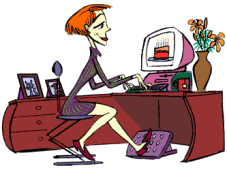 Дополните фразы:
Меня привлекает профессия…,  потому что…
Мне хотелось бы после школы…
Чтобы добиться своей цели, необходимо
…
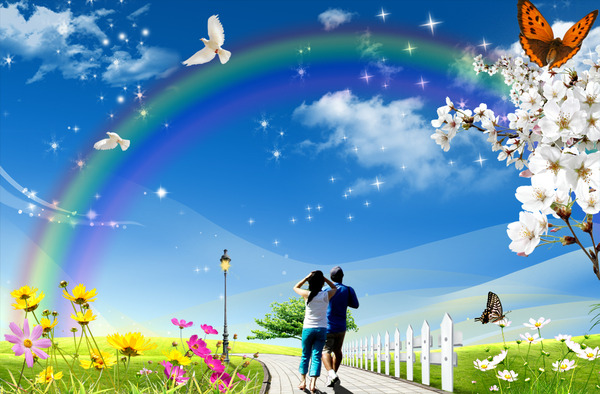 Желаю вам шагать по жизни смело,
Желаю счастья каждому найти,
Пусть сбудется, что каждому хотелось.
В дорогу, друг! Счастливого пути!